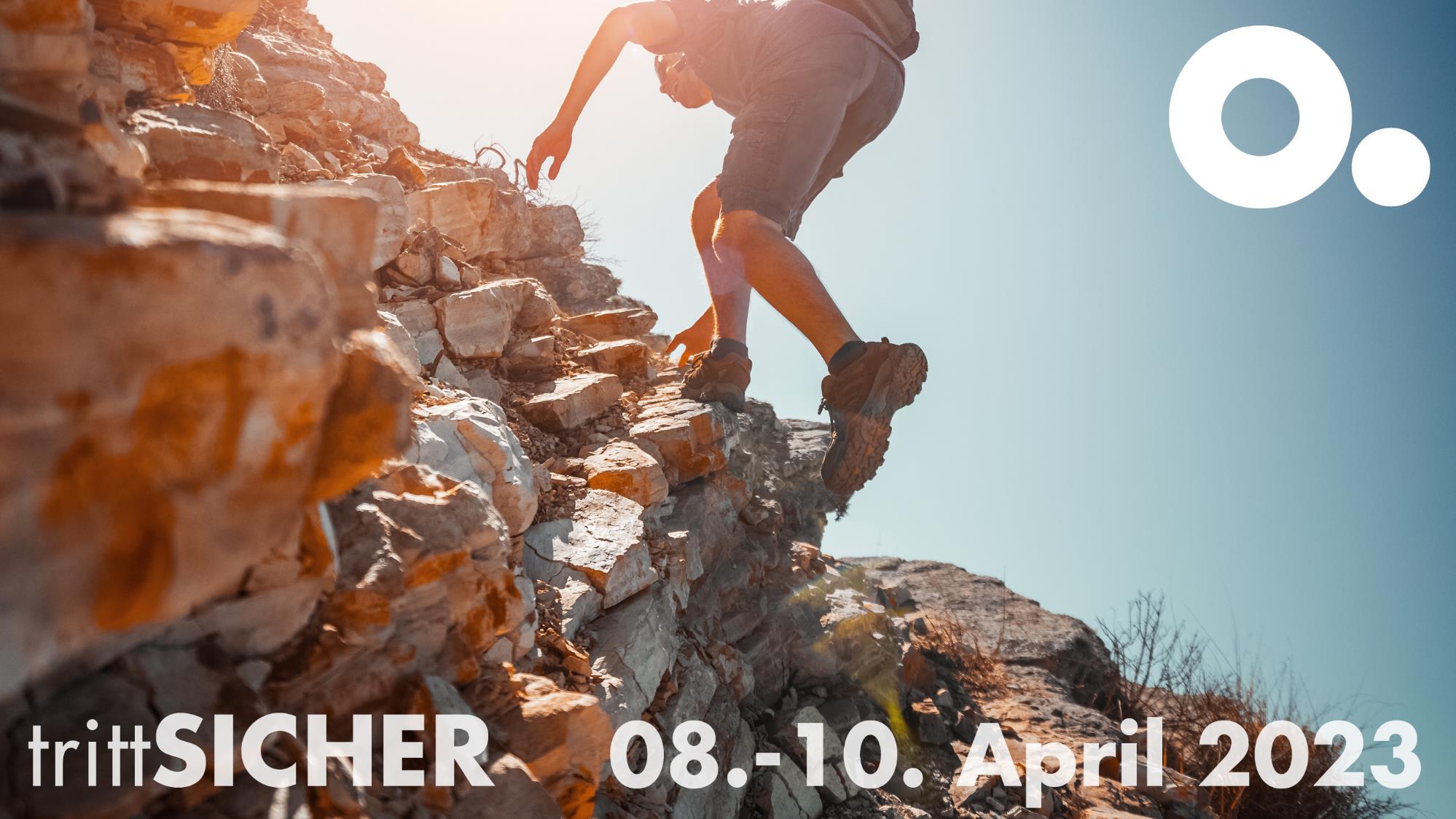 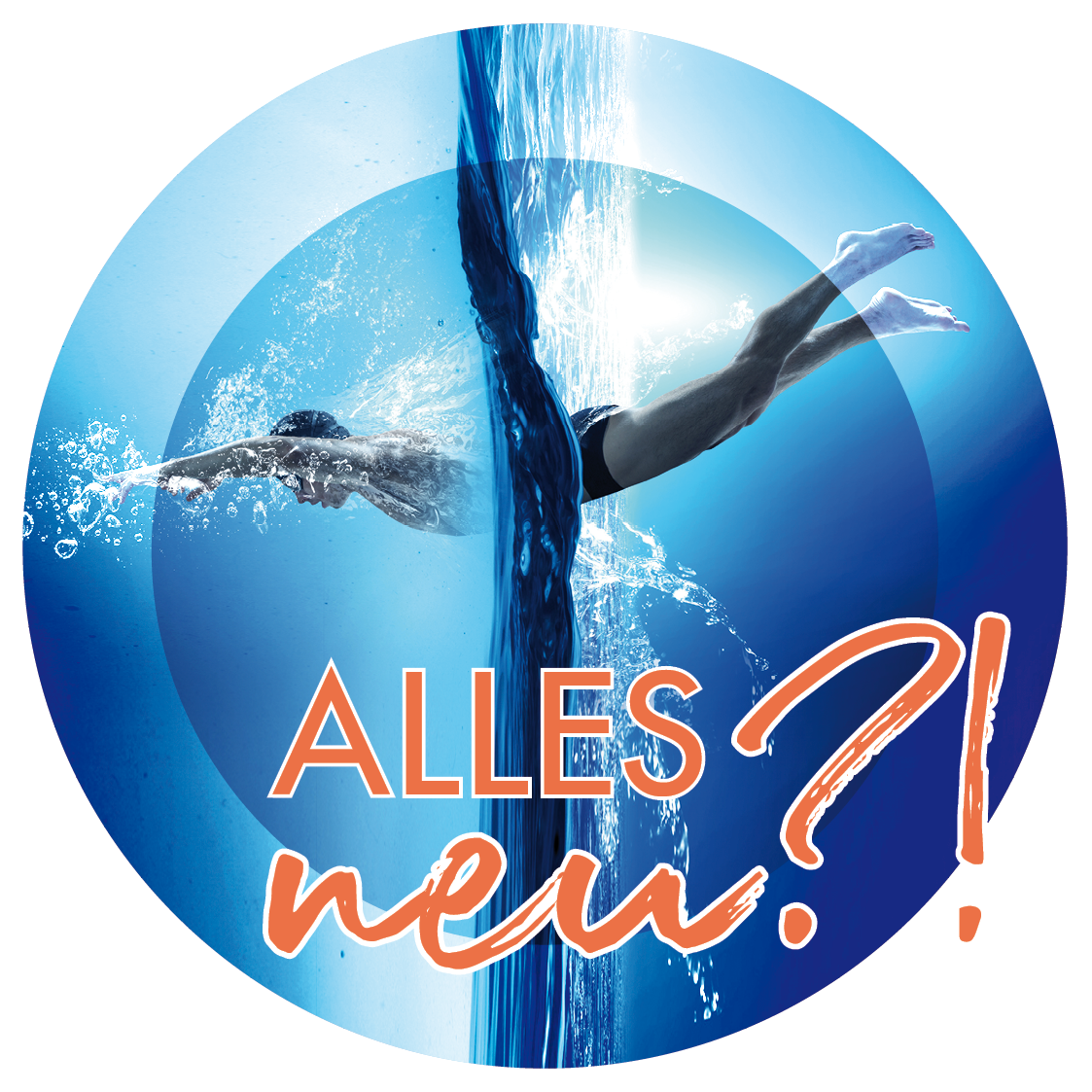 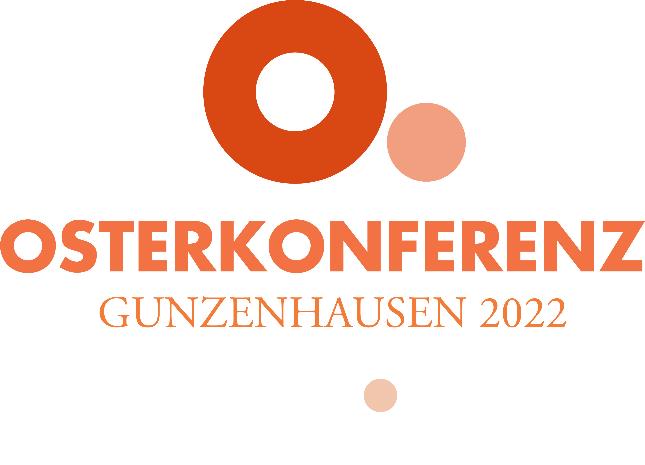 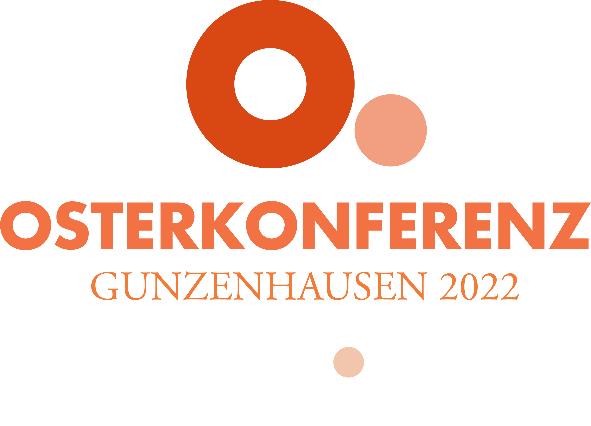 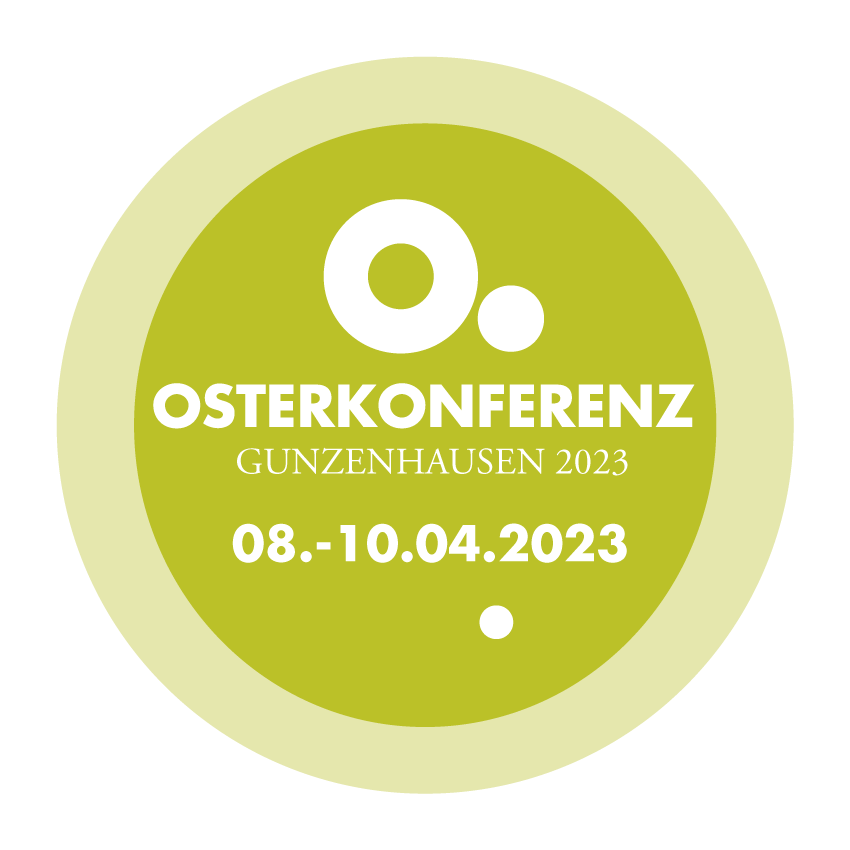 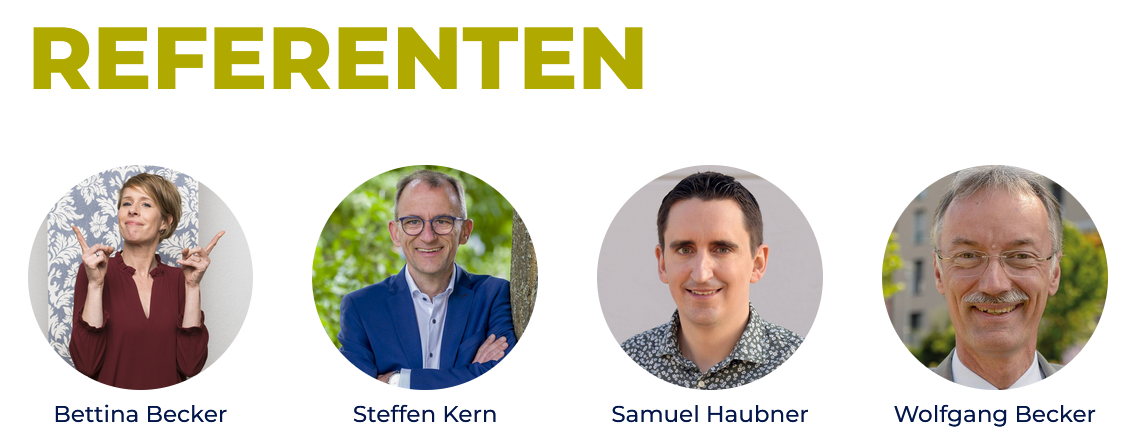 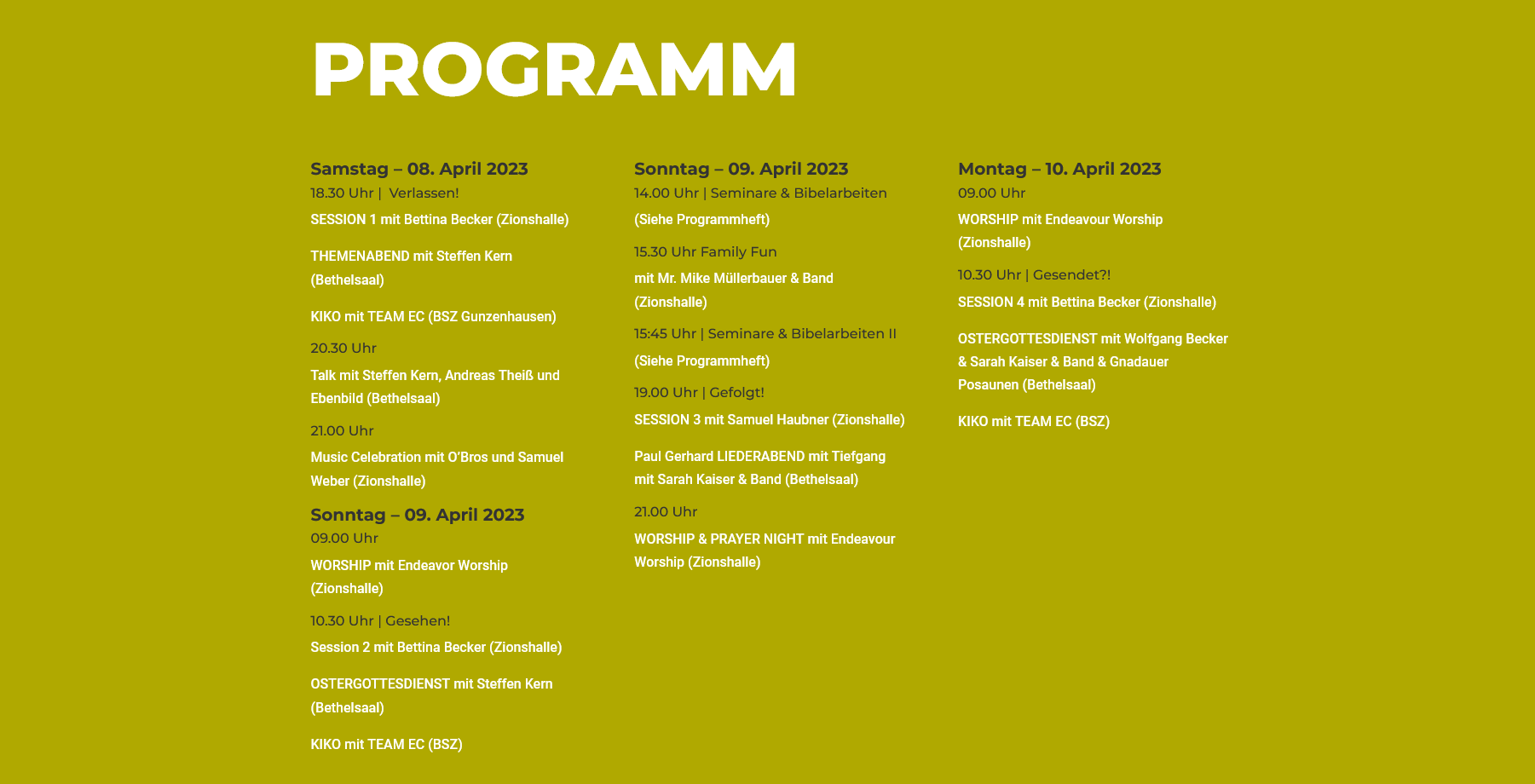 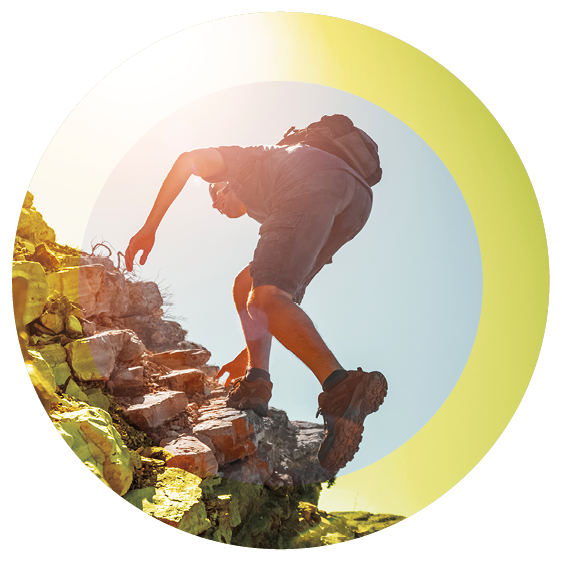 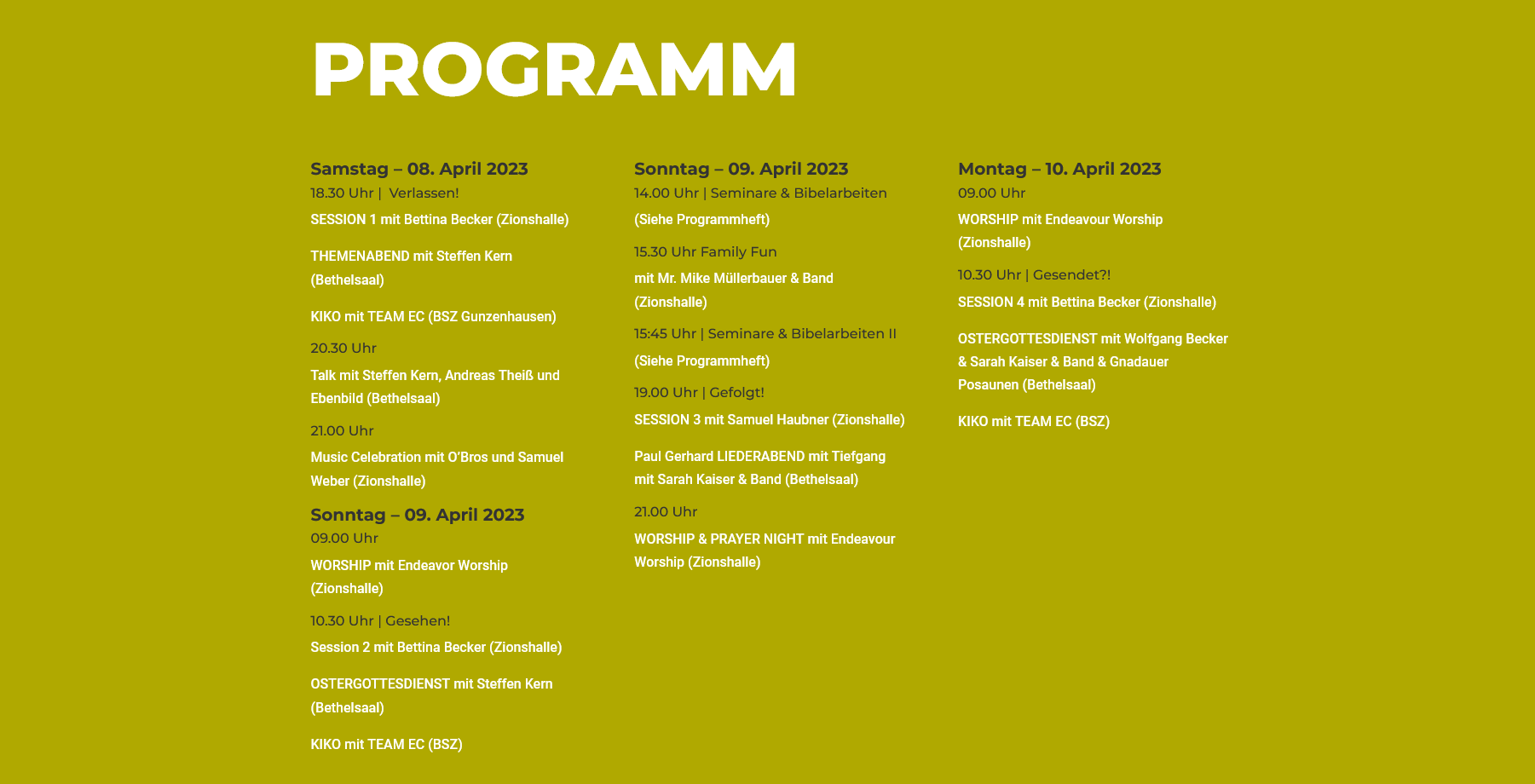 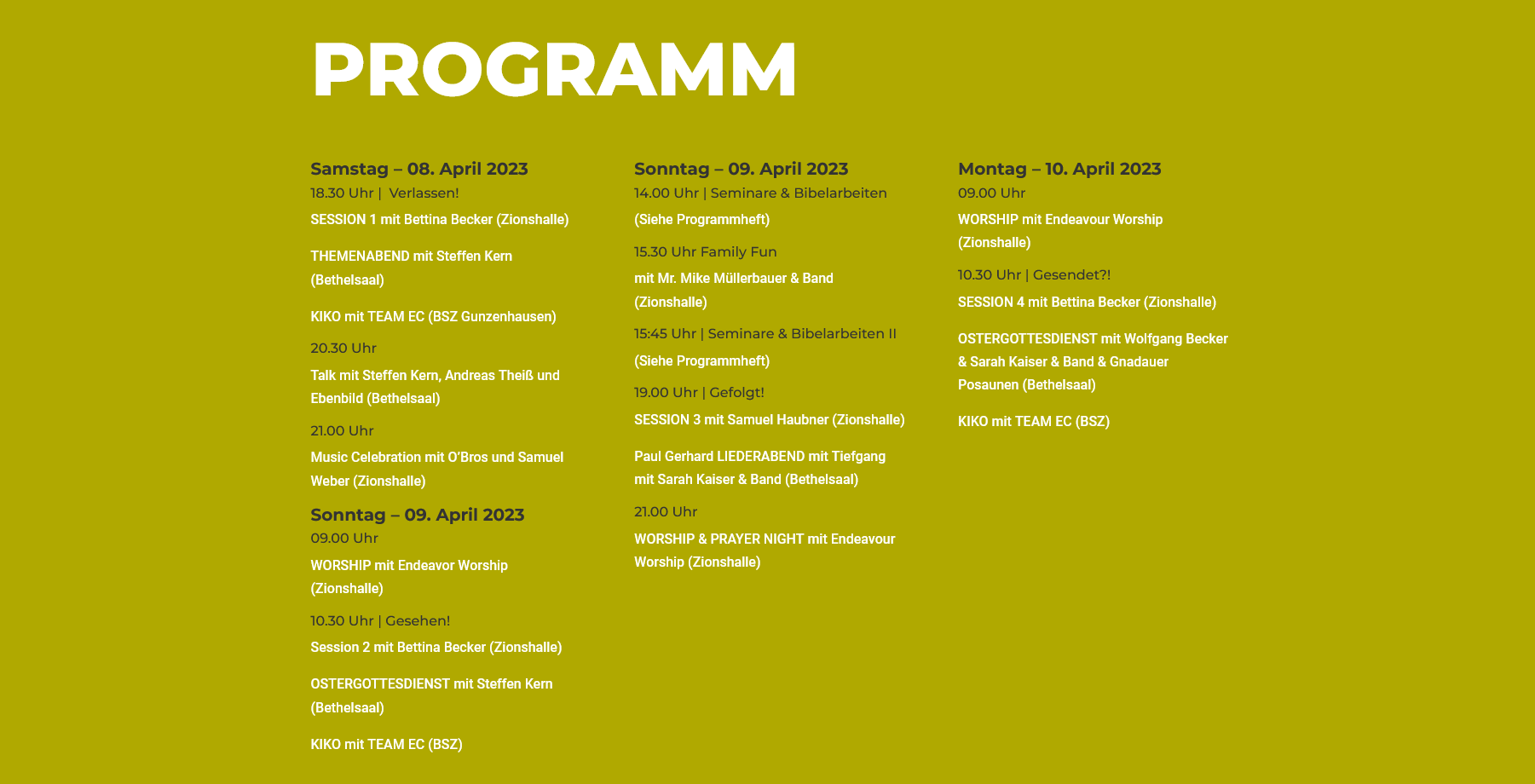 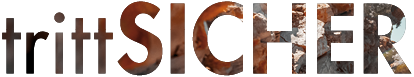 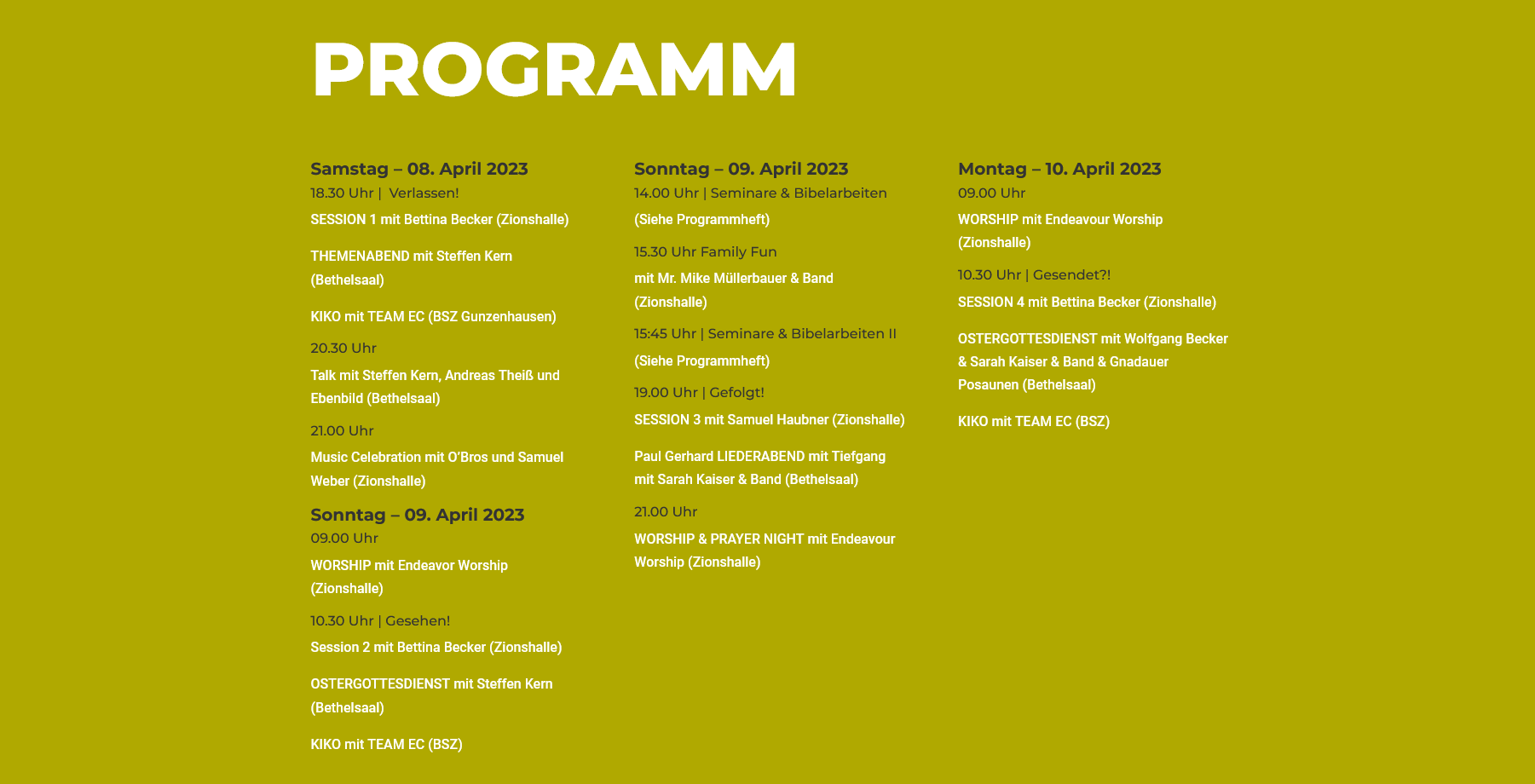 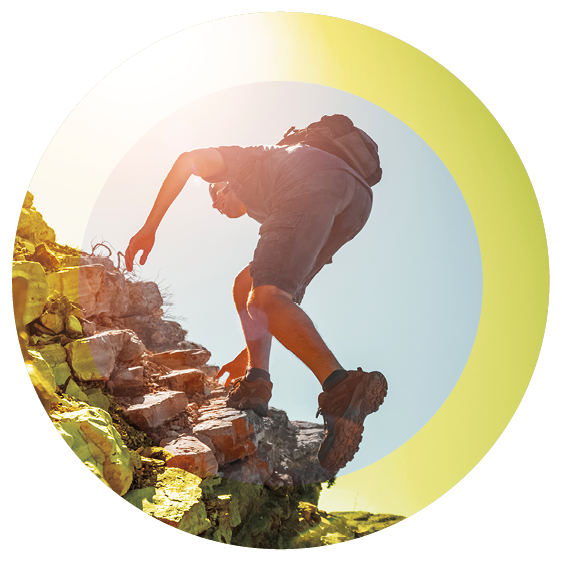 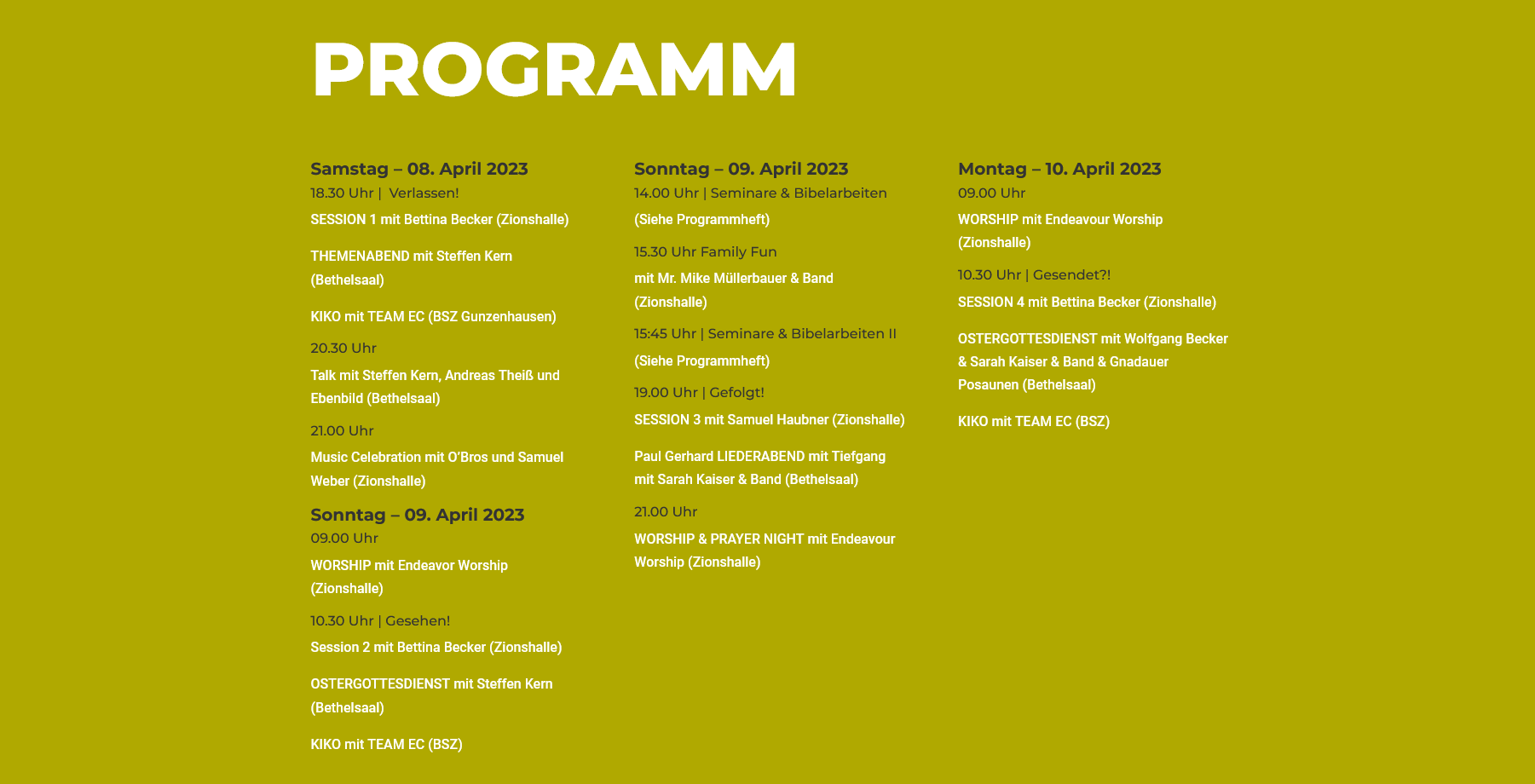 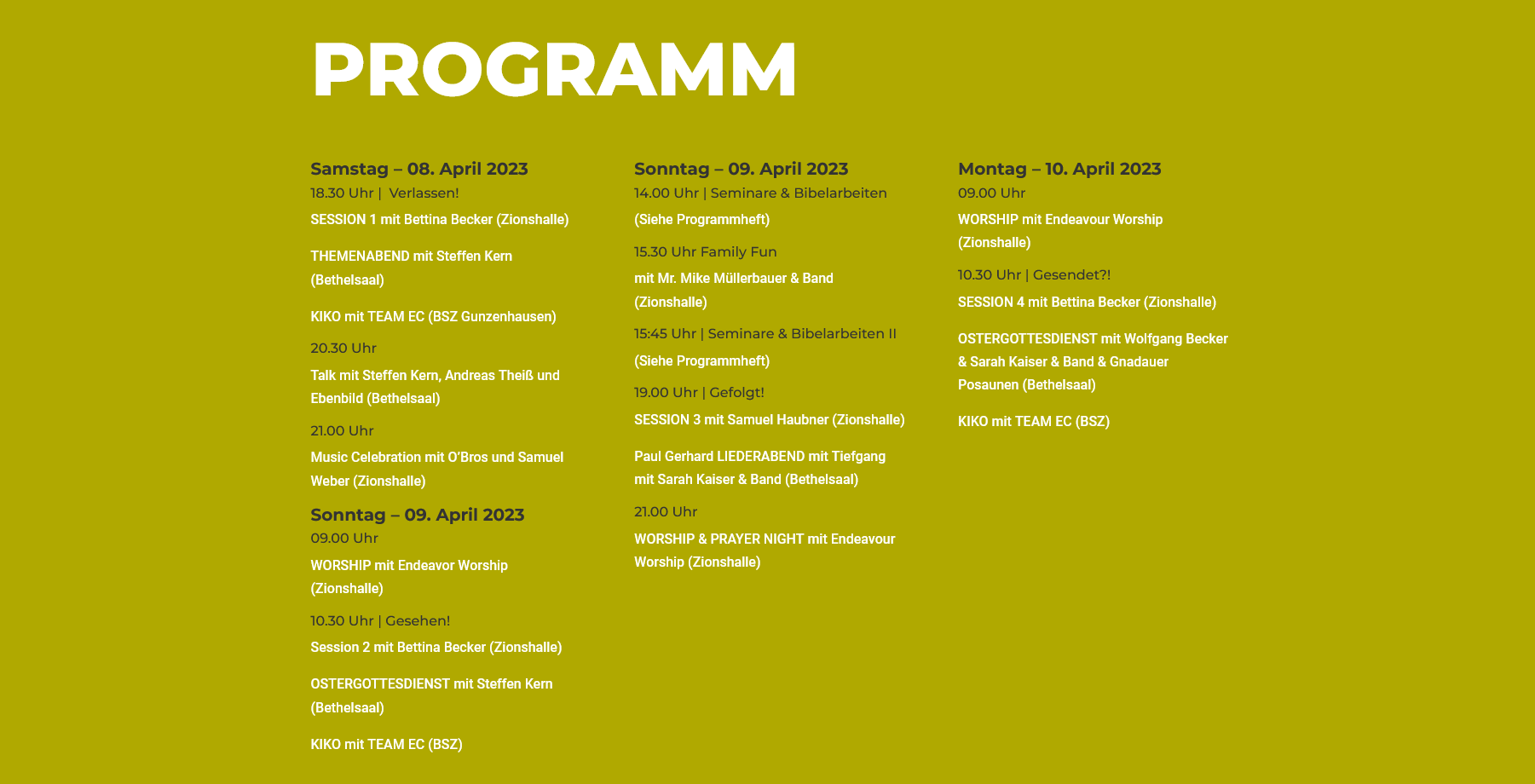 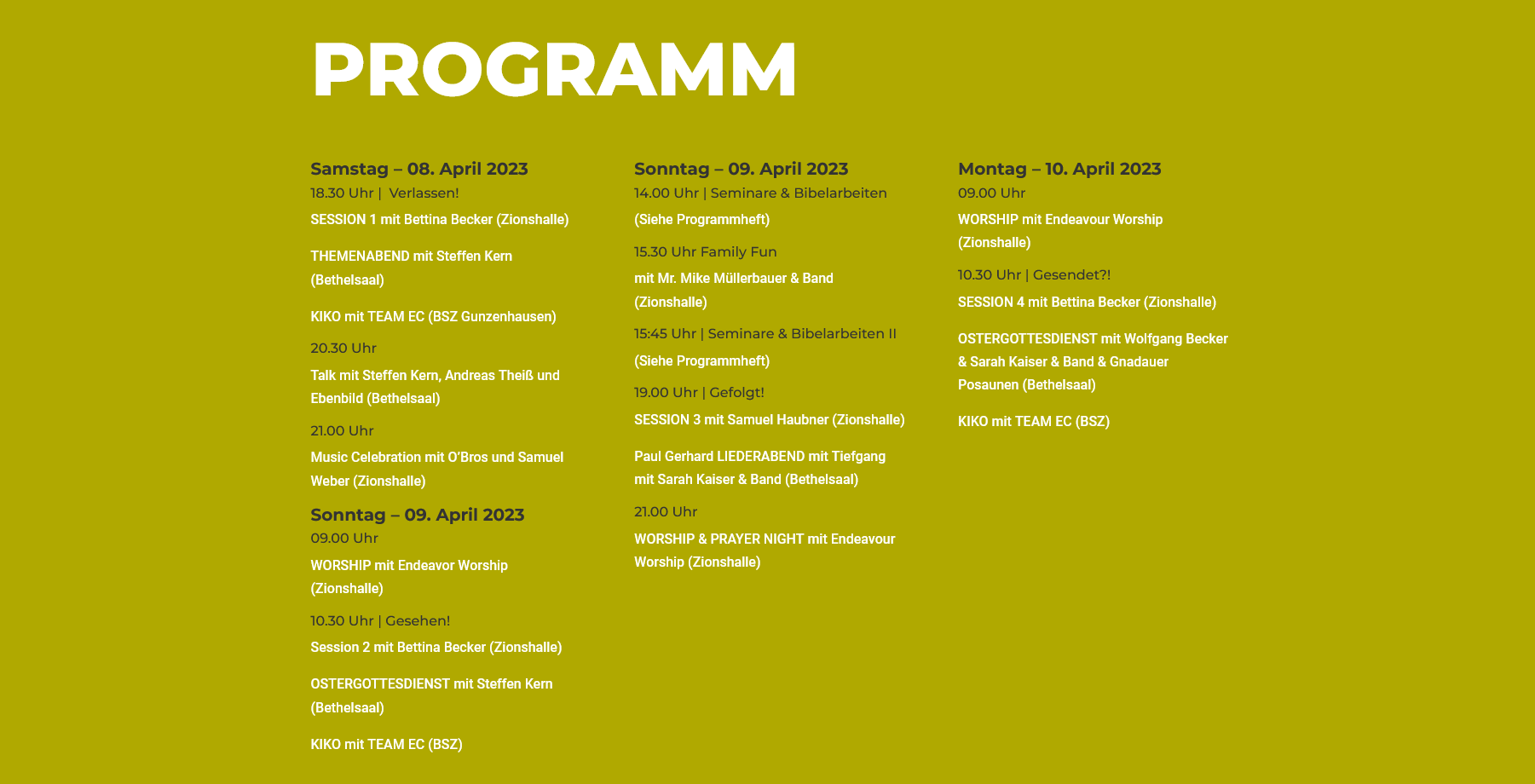 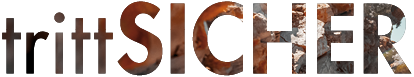 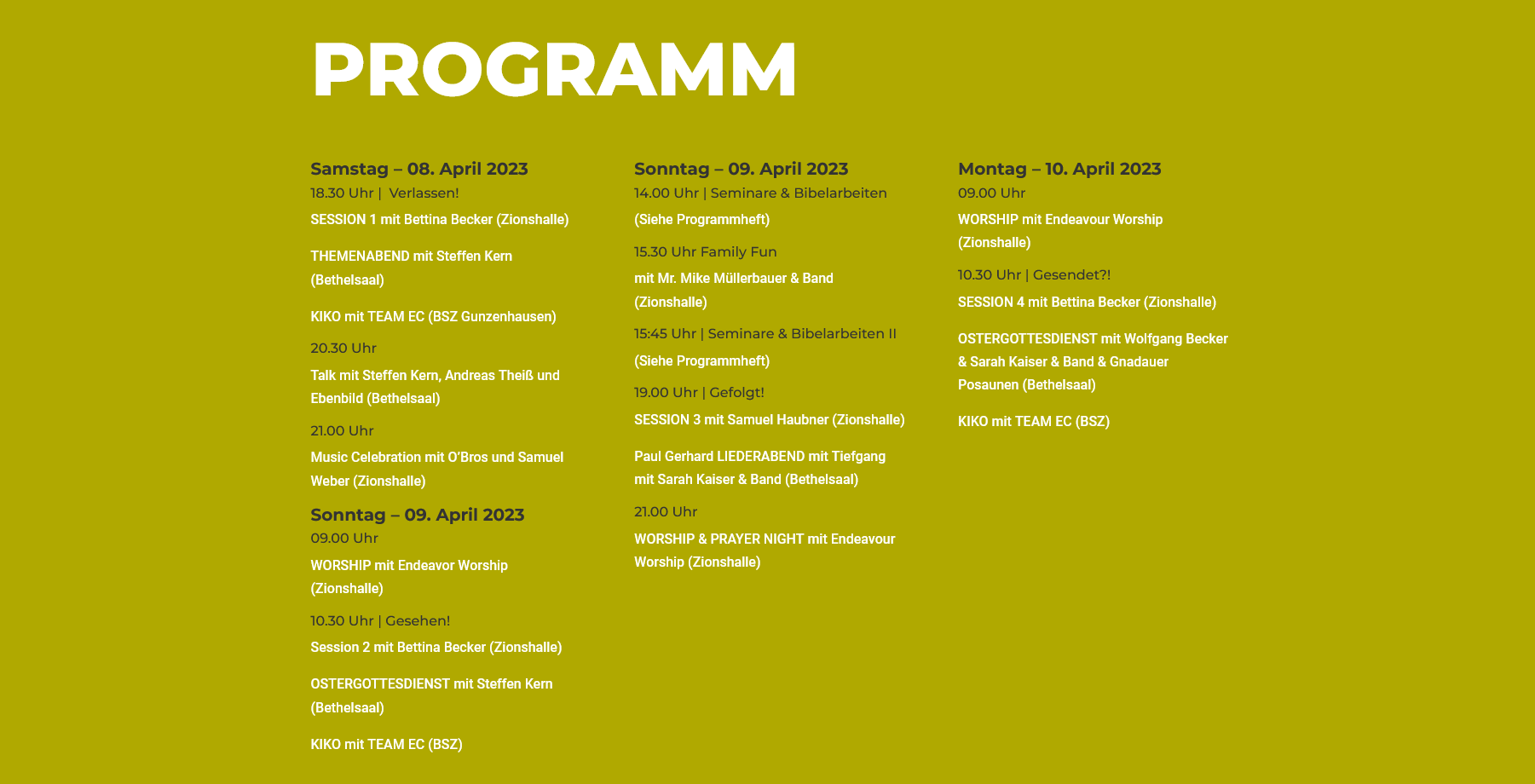 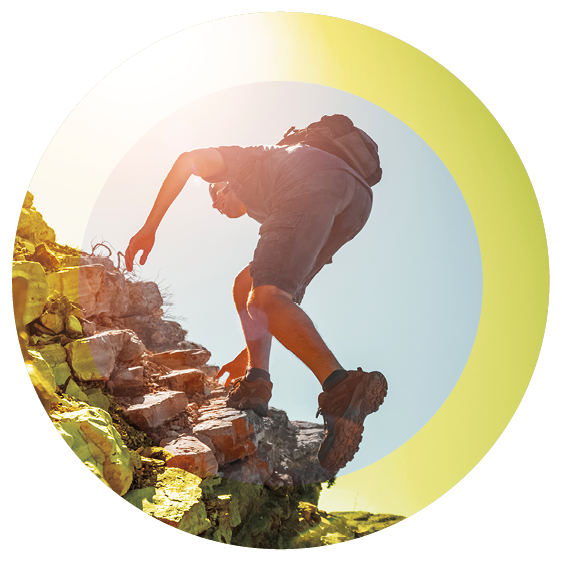 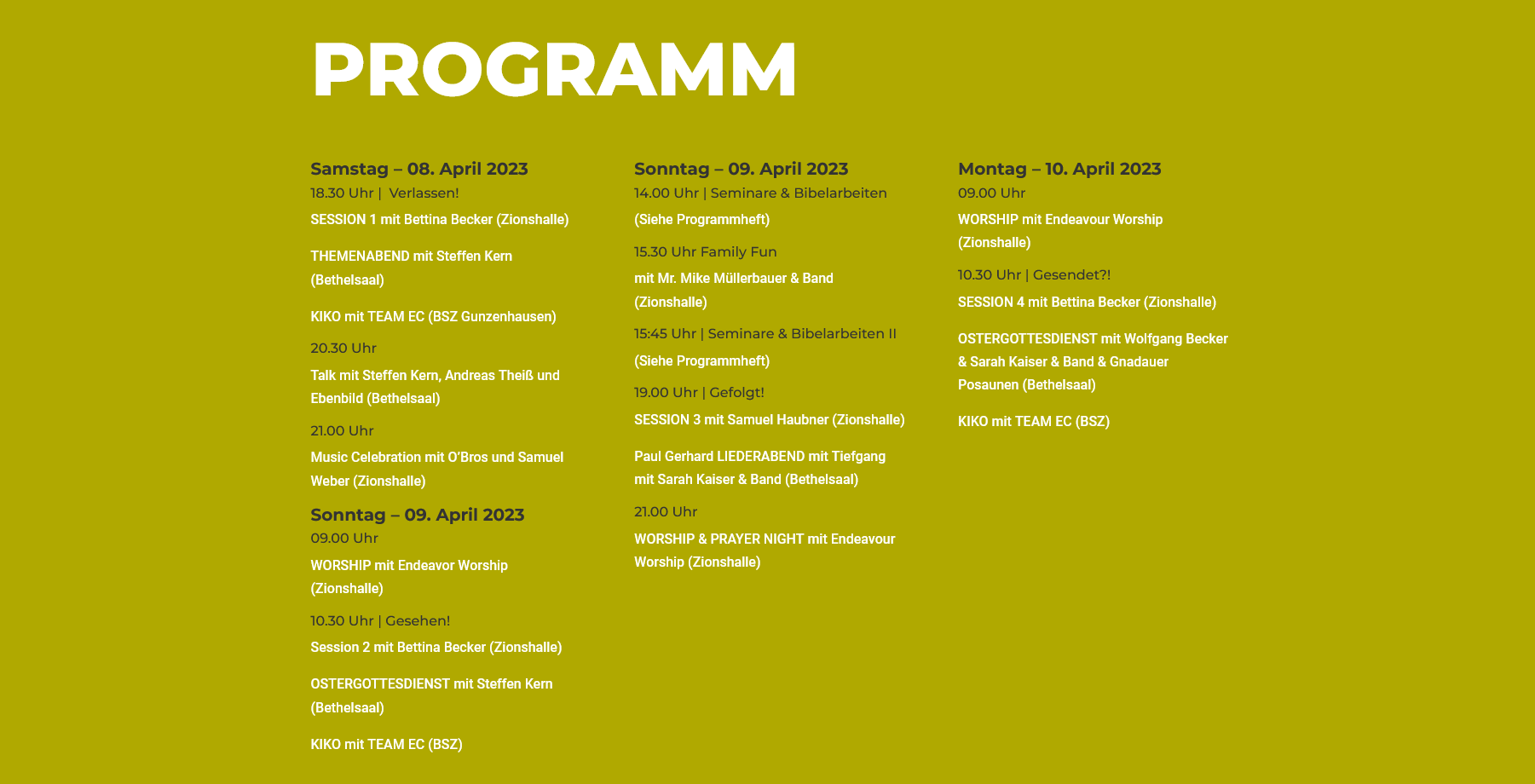 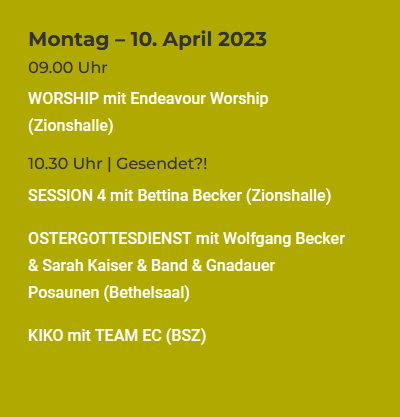 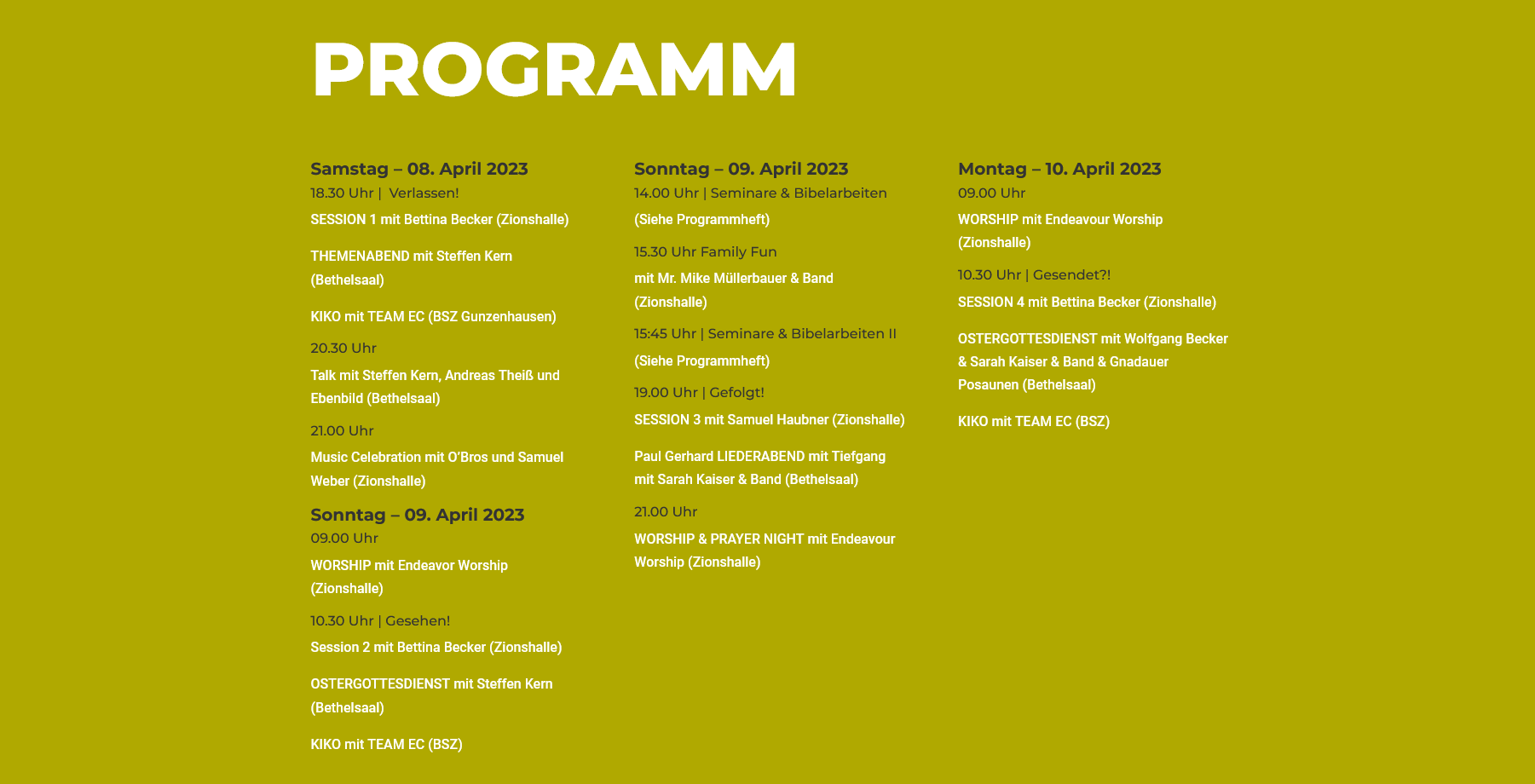 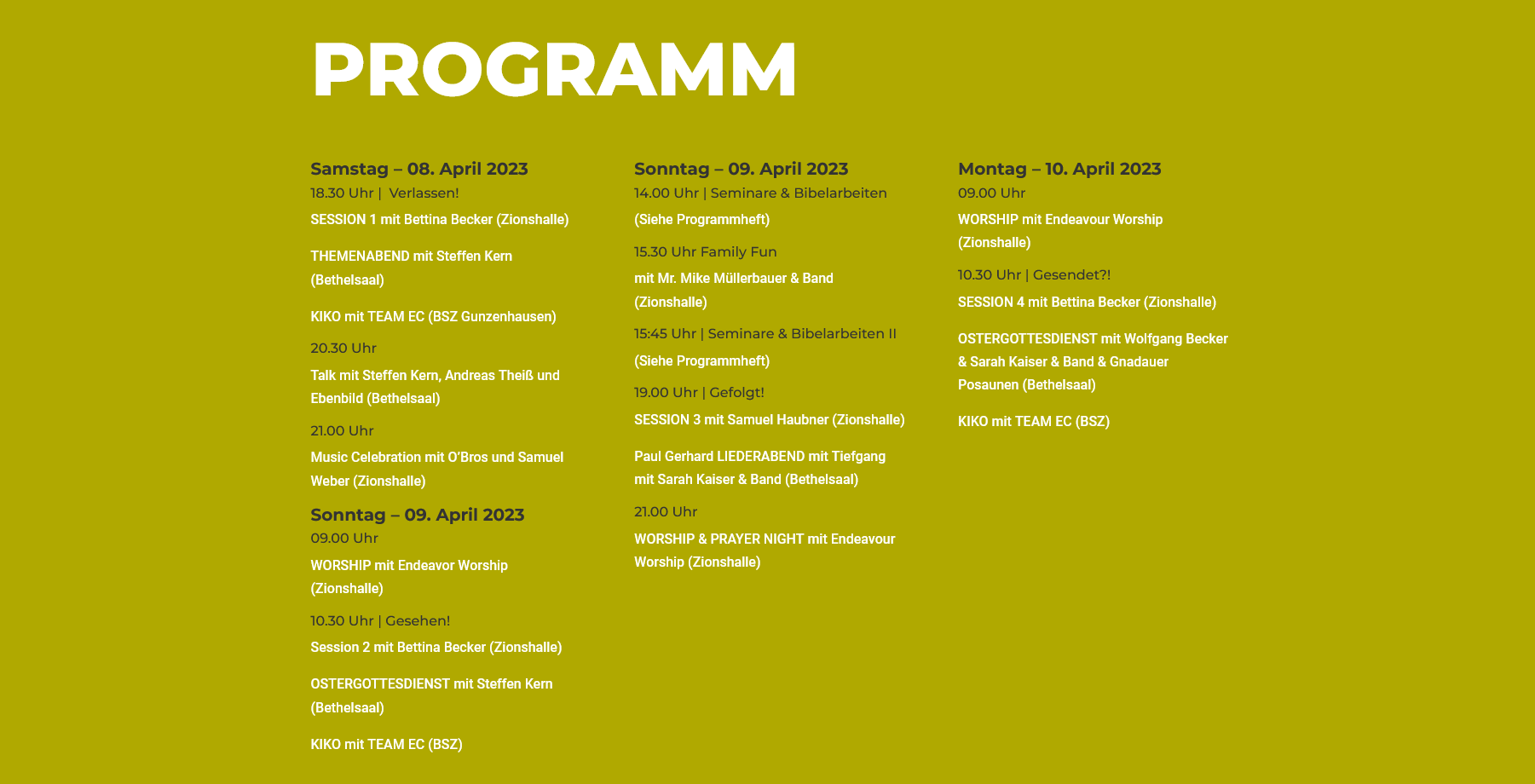 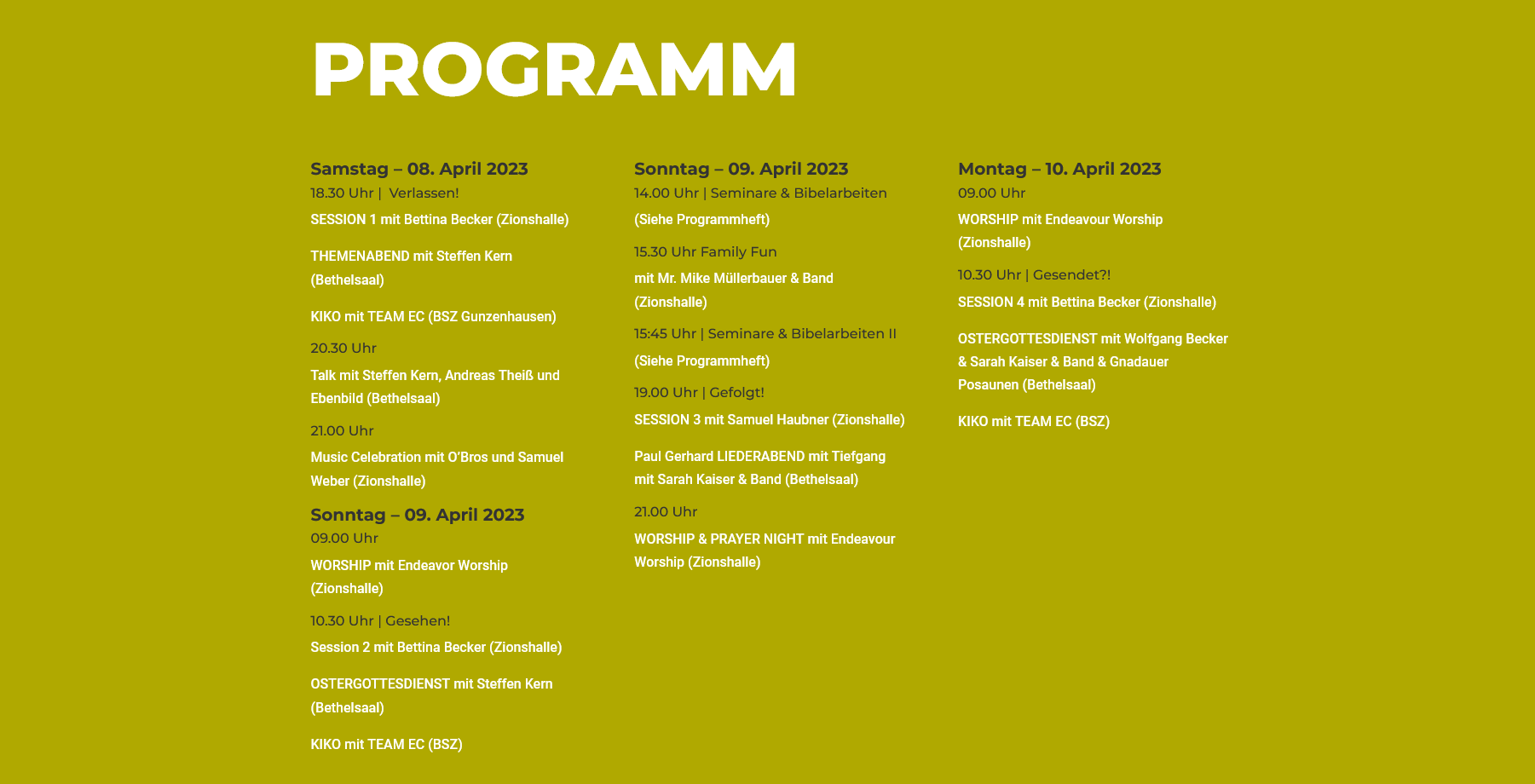 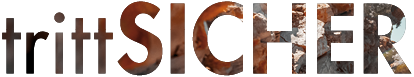 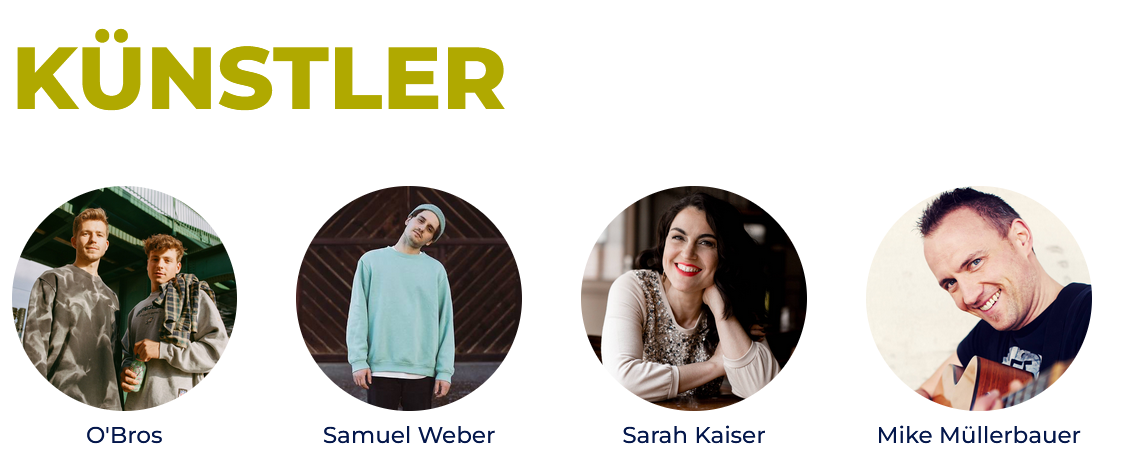 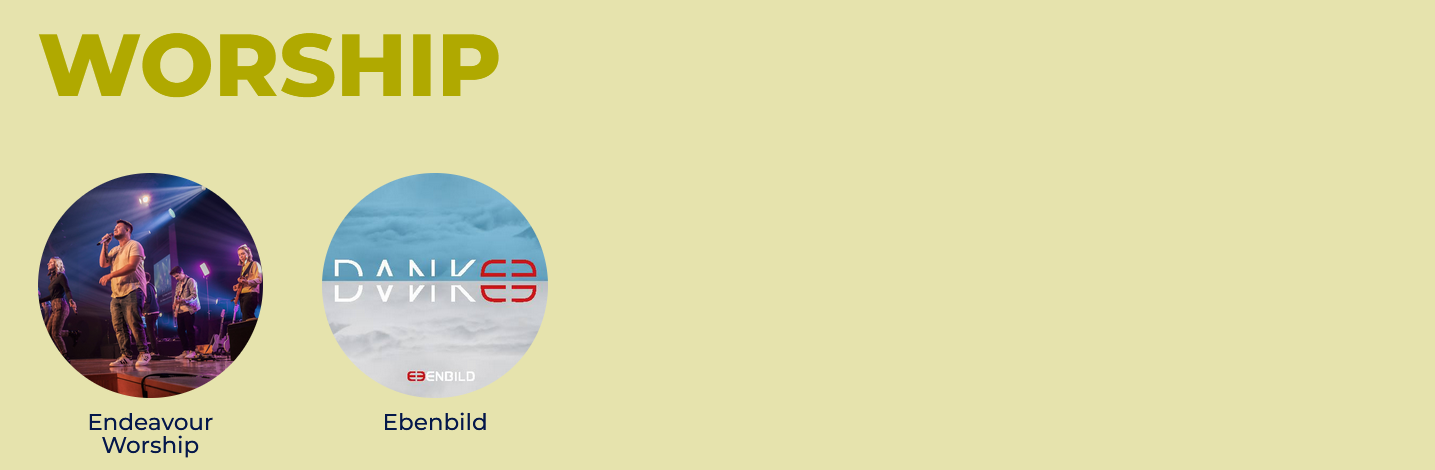 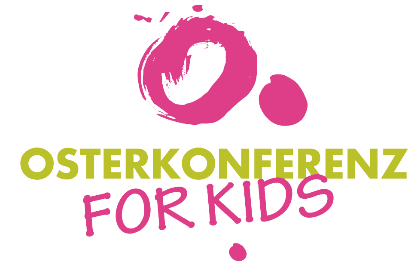 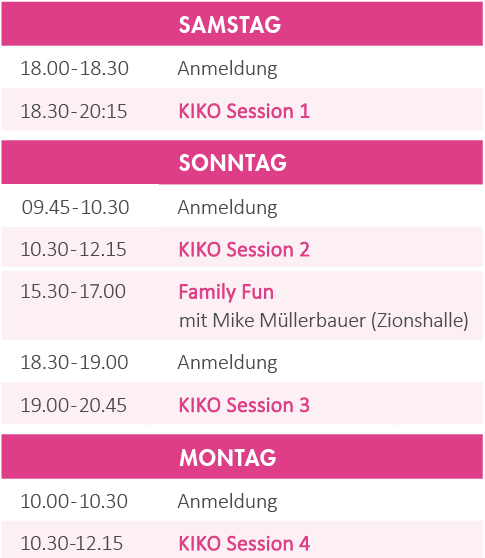 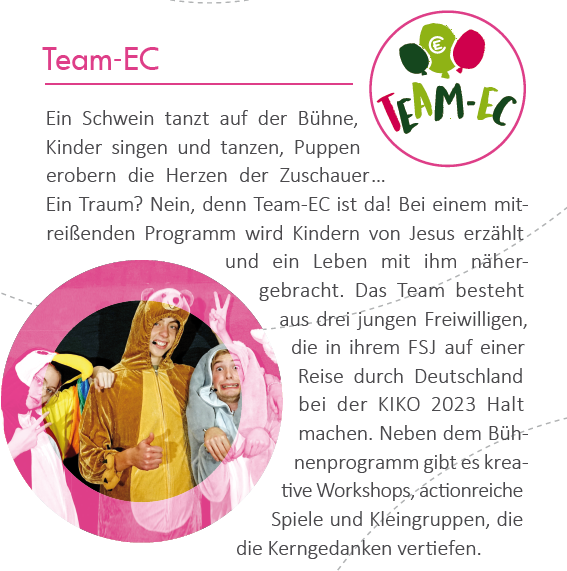 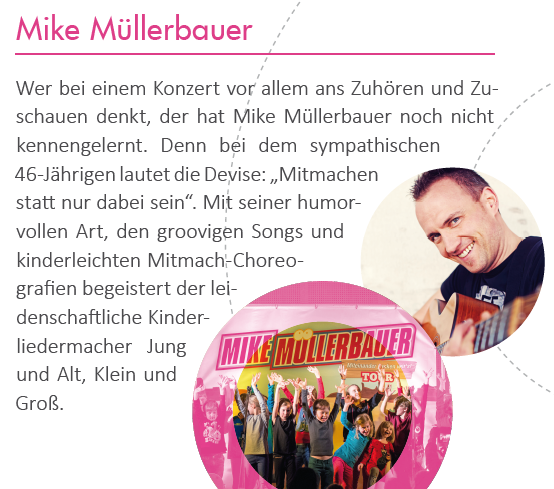 YOUTUBE ABONNIEREN
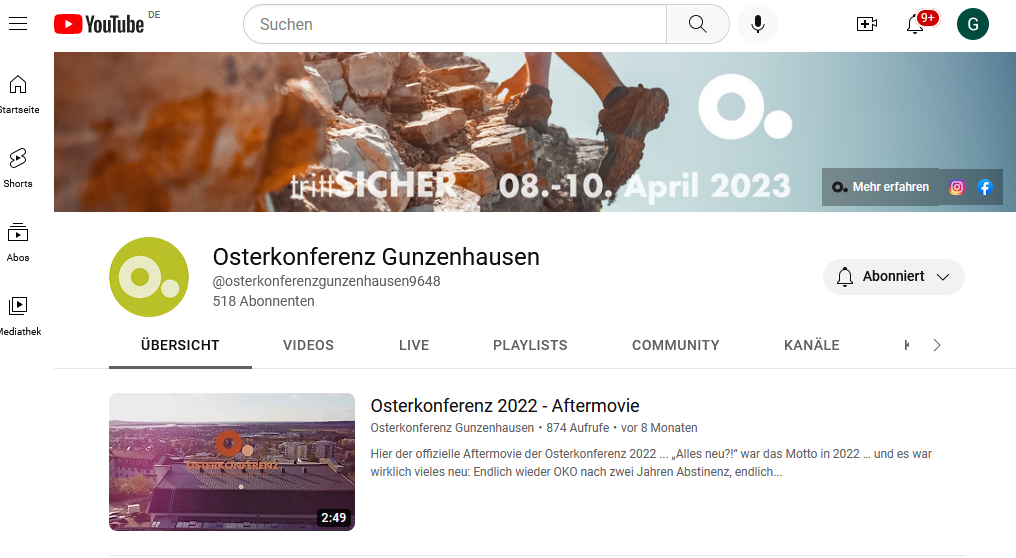 Am besten abonnierst du direkt unseren YouTube-Kanal, damit du keine Videos mehr verpasst und direkt benachrichtigt wirst, wenn die Osterkonferenz startet!
AKTUELLES
Stay tuned! Auf unserer Internetseite findest du immer die aktuellsten Informationen.



www.osterkonferenz.de		@osterkonferenz
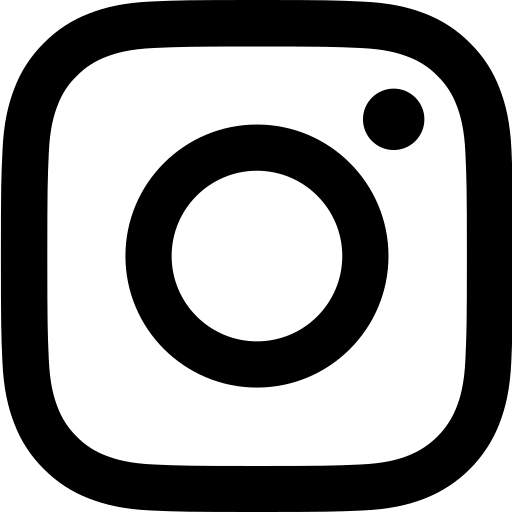 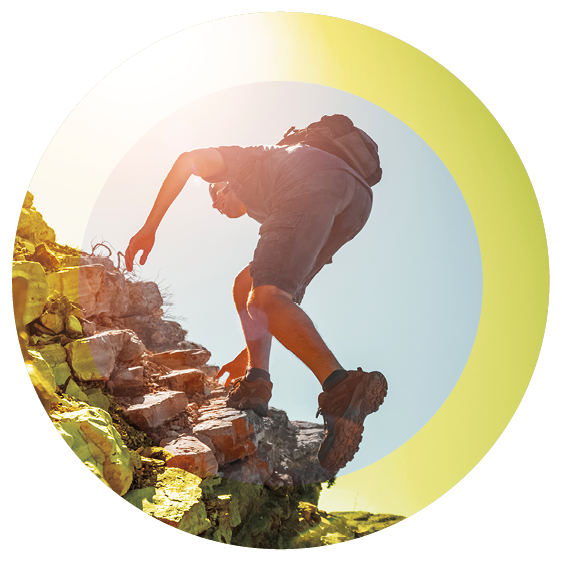 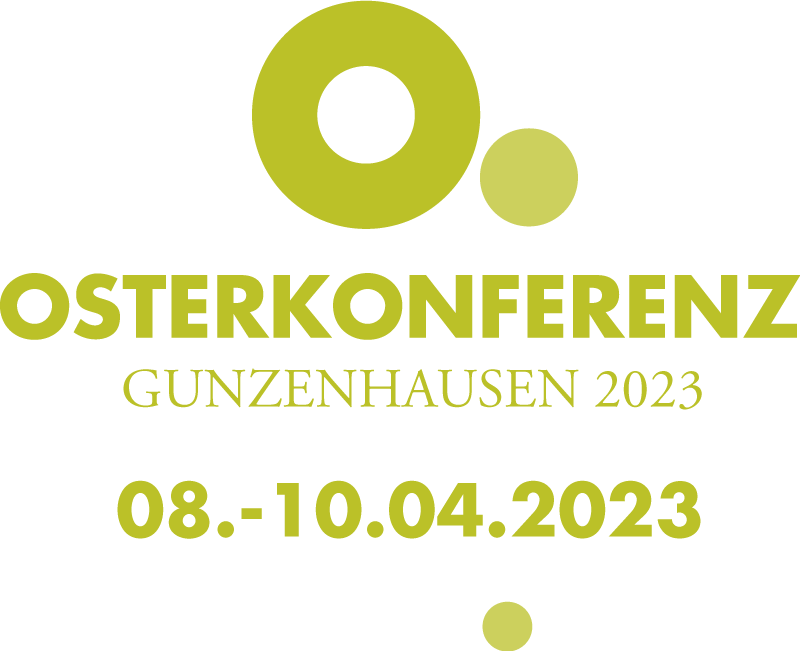 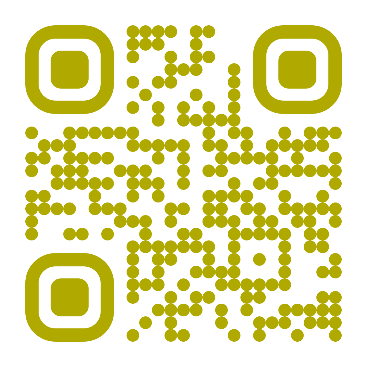 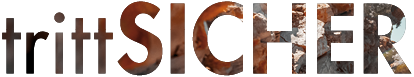